聚焦教材变化  深化课标理解  提升教学品质          
                      ——追寻“有意思有意义”历史教学
授课人：李树全
一、研究统编教材，关注教材变化
二、吃透课程标准，深化教学理解
三、聚焦学科素养，实现教学突破
一、研究统编教材，关注教材变化
（一）教材体例的变化
（二）教材内容的变化
（三）教材结构的变化
（四）教材立意的变化
（一）教材体例的变化
通史+专题   单元+课时
（二）教材内容的变化
中国古代史
    增加了石器时代，中国境内有代表性的文化遗存，中华文明的起源，私有制等；春秋战国时期的政治变动更加具体化，战国时期的变法，有选修变为必修；增加汉朝开疆拓土，秦汉时期的社会矛盾和农民起义；增加了三国两晋南北朝政权更迭的历史脉络，三国两晋南北朝的民族融合；增加了辽夏金元诸政权的建立，发展和相关制度建设，北方少数民族政权在统一的多民族封建国家发展中的作用；增加了明清时期统一全国和经略边疆的相关举措，及南海诸岛，台湾及其附属岛屿，包括钓鱼岛在内的附属岛屿是中国版图的一部分。
世界古代史
    1.新增早期人类的产生，各文明古国及古代各大帝国的相关内容；
    2.增加了中古时期欧亚地区的不同国家，民族，宗教和社会变化，以及世界其他地区的社会状况
（三）教材结构的变化
正文+辅栏
    【单元导语】概述单元涉及的主要历史内容和学习要求，帮助学生了解单元的内容线索和应掌握的必备知识。 
    【本课导入】通过导图和导语，以情境导入的方式，生动、简洁地引出本课要讲述的内容，激发学生学习兴趣。 
    【学习聚焦】以精练的文字概括本目的基本内容或学习要点，帮助学生在学习本目时把握方向。 
    【历史纵横】正文难以展开却又有必要让学生知道的内容，如某些历史概念、历史事件等，教科书通过此栏目加以叙述，扩展、补充正文内容。 
    【史料阅读】配合课文提供简要的文献材料，作为知识的补充或拓展，供学生阅读，加深学生对正文内容的理解，有意识地引导学生学习阅读、分析、解释史料，培养学生的学科核心素养。
    【学思之窗】配合课文，提供阅读材料并提出问题，提高学生的分析思考能力，培养学生的学科核心素养。 
    【思考点】紧密结合正文提问，简短设问，训练学生的历史理解与历史思维能力。 
    【探究与拓展】包含“问题探究”和“学习拓展”两部分。“问题探究”结合课文 内容设置思考题，启发学生进一步思考；“学习拓展”旨在训练学生进一步扩展历史 思维。此栏目旨在帮助学生通过分析材料、思考问题，提高学科核心素养
第1课  中华文明的起源与早期国家
正文
学习聚焦：
       石器时代人类先后以打制和磨制的石器作为工具。
一、石器时代的古人类和文化遗存


二、从部落到国家



三、商和西周
学习聚焦：
       禹建立了中国最早的奴隶制国家。启继位，世袭制代替了禅让制。
学习聚焦：
      甲骨文证实了文献中关于商朝的部分历史记载。大量的西周青铜器铭文，反映了西周贵族的各种活动。
第1课  中华文明的起源与早期国家
一、石器时代的古人类和文化遗存
   思考点：
    中国是远古人类的重要起源地。观察《中国旧石器时代重要人类遗址分布图》，你能指出中国早期人类分布的基本特点吗？
二、从部落到国家
    学思之窗：关于启的继位，古书中有不同记载 。    
    《史记·夏本纪》写道：“益（禹晚年培养的接班人）让帝禹之子启。”《战国策·燕策一》记载：“启与支党攻益，而夺之天下，是禹名传天下于益，其实令启自取之。”
    关于启的继位，为什么会出现上述不同说法？
    史料阅读 
    上古之世，人民少而禽兽众，人民不胜禽兽虫蛇，有圣人作，构木为巢，以避群害，而民说之，使王天下，号曰有巢氏。民食果蓏（luδ）蜯（bang）蛤，腥躁恶臭，而伤害腹胃，民多疾病，有圣人作，钻地取火，以化腥臊，而民说之，使王天下，号之曰；燧人氏。中古之世，天下大水，而鲧、禹决渎；近古之世，桀、纣暴乱，而汤、武征伐 。                               ——《 韩非子·五蠢 》
    历史纵横：夏商时期的历法
    夏商时期，人们对天文、星象有一定认识。夏朝历法《夏小正》，载有一年中各个月份的物侯、天象、气象和农事等内容。到商朝，夏历改进为殷历。干支纪日法是商朝历法的最大成就，是世界上延续至今的最长的纪日方法 。
第1课  中华文明的起源与早期国家
一、石器时代的古人类和文化遗存
二、从部落到国家
三、商和西周
    思考点：商朝为什么推行内外服制度？
       历史纵横：宗法制
       宗法制是以血缘亲疏与娟庶来确定继承关系和名分的制度，实行蜻长子继承制。在姬姓宗亲内，周王是大宗，诸侯是小宗。在诸侯国内，诸侯是大宗，卿大夫是小宗。以此类推，层层区别。西周时期，分封制与宗法制的结合，形成政权与族权的结合。《 左传·桓公二年 》记载：“天子建国，诸侯立家，卿置侧室，大夫有贰宗，士有隶子弟，庶人工商各有分亲，皆有等衰（ cui）。 ”
       史料纵横：
       方里而井，井九百亩，其中为公田。 八家皆私百亩，同养公田 。             
                                                                                                            —— 《孟子·滕文公上 》
       历史纵横：商周时期的奴隶买卖
       据《周礼·地官·质人》记载，商周奴隶制国家设有专门掌管奴隶和牲畜买卖的官吏，可见当时奴隶买卖的普遍。笏（hu）鼎铭文记载了有关奴隶买卖的价格，五名奴隶的身价相当于一匹马加一束丝 。
探究与拓展
    问题探究
    人无于水监，当于民监。                        ——《尚书·酒诰》
    惟王子子孙孙永保民。                          ——《尚书·梓材》
    上述材料反映了怎样的思想观念？有什么历史意义？
    学习拓展
    我国考古学家苏秉琦在《关于重建中国史前史的思考》中说：“相对于世界其他几大历史文化系统而言，中国文化是自我一系的；中国古代文化又是多源的；它的发展不是一条线贯彻始终，而是多条线互有交错的网络系统，但又有主有次。各大文化区系既相对稳定，又不是封闭的……中国文明之所以独具特色、丰富多彩、 连绵不断，中华民族之所以能够形成一个统一的多民族国家并在数千年来始终屹立在世界的东方，都与中国文化的传统、中国文明的多源性有密切关系。”
    阅读这段话，查阅相关史前文化遗址的考古资料，考察其分布特点，就中华文明的多源性与统一性问题谈谈自己的认识。
第2课  诸侯纷争和变法运动
正文
列国纷争与华夏认同


经济发展与变法运动


孔子和老子


百家争鸣
学习聚焦：
      周天子“天下共主”的地位丧失后，诸侯纷争。各民族进一步交融，华夏族发展壮大。
学习聚焦：
       春秋战国时期，社会经济有了长足发展，阶级关系发生变化，上层建筑变革，变法成为潮流。
学习聚焦：
      孔子和老子分别是我国儒家学派和道家学派的创始人。他们的思想在我国历史上产生了深远影响。
学习聚焦：
      百家争鸣是社会大变革在意识形态上的反映，各家学派针对当时社会现实问题，提出了自己的政治主张。
第2课  诸侯纷争和变法运动
列国纷争与华夏认同
   史料阅读：
    西汉学者刘向概括战国时期的混乱局面说：田氏取齐，六卿分晋，道德大废，上下失序，是以传相放效，后生师之，遂相吞灭，并大兼小，暴师经岁，流血满野。父子不相亲，兄弟不相安，夫妇离散，莫保其命，泯然道德绝矣。晚世益甚，万乘（sheng）之国七，千乘之国五，敌侔争权，盖为战国。贪饕（tao）无耻，竞进无厌，国异政教，各自制断。上无天子，下无方伯，力功争强，胜者为右。                                     ——《〈 战国策 〉 书录 》
    历史纵横：华夏认同
    唐朝孔颖达在《春秋左传正义·定公十年》中说：“中国有礼仪之大，故称夏；有服章之美，谓之华。”“华夏”连称，本义指衣冠华美又重礼仪。华夏作为文化、政治实体，在春秋战国时被周边民族所认同。各族同源共祖的观念得到发展 。
第2课  诸侯纷争和变法运动
经济发展与变法运动
    史料阅读
    苏秦描绘了战国时期齐国都城临淄的繁荣景象：临淄甚富而实，其民无不吹芋鼓瑟，弹琴击筑，斗鸡走狗，六博蹋鞠者。临淄之途，车毂（gu）击，人肩摩，连衽成帷，举袂成幕，挥汗成雨，家殷人足，志高气扬。
                                                   ——《 史记·苏秦列传 》
    学思之窗
    商鞍由卫入秦后向秦孝公说：治世不一道，使国不法古。故汤武不循古而王，夏殷不易礼而亡。反古者不可非，而循礼者不足多。
                                                    ——《 史记·商君列传》
    阅读上述材料，谈谈你对商鞍变法思想的认识。
孔子与老子
百家争鸣
       思考点
       为什么在春秋战国时期出现了诸子百家学说？你能举出若干学派的核心思想内容吗？
探究与拓展
    问题探究
    思考点为什么在春秋战国时期出现了诸子百家学说？你能举出若干学派的核心思想内容吗？
    战国时期，新兴的地主阶级在许多国家掌握政权。他们为了打击旧的奴隶主贵族势力，建立封建政治和经济秩序，巩固新生政权，增强竞争实力，纷纷开展变法运动。如李悝在魏国推行变法，按照“食有劳而禄有功”的原则授予官职和爵位；主张“尽地力之教”，发展生产；颁布《法经》。吴起在楚国实行变法“明法审令，捐不急之官”。
    查阅战国变法的材料，结合时代背景与变法措施，说明各国纷纷开展变法运动的原因及其效果 。
    学习拓展
    春秋时期成书的《诗经》，汇集了西周到春秋时期的诗歌，是我国现存第一部诗歌总集，包括风、雅、颂三部分。《诗经》以四言诗为主，内容丰富，反映了当时社会的各方面，它的人文精神和现实主义传统对后世文学有重要影响。战国后期楚国贵族屈原、继承《诗经》的优秀传统，采用楚国民歌方言，创造出一种句子较长的新诗歌体裁，称为“楚辞”。《离骚》《天问》是其代表作品。屈原的爱国主义精神是中华优秀传统文化的宝贵财富。
    查阅《诗经》和“楚辞”中的经典篇章，体会其中的人文精神 。
（四）教材立意的变化
聚焦学科核心素养
弘扬爱国主义教育
重视革命传统教育
弘扬优秀传统文化
突出民族团结意识
关注生态文明教育
培植文明包容观念
二、吃透课程标准，深化教学理解
（一）课程目标的变化
（二）课程结构的变化
（三）课程内容的变化
（四）课程评价的变化
（一）课程目标的变化
课程目标：突出历史学科核心素养的培养
普通高中历史课程的目标是坚持落实立德树人的根本任务。学生通过历史课程的学习，形成历史学科核心素养，得到全面发展、个性发展和持续发展。
学科核心素养是学科育人价值的集中体现，是以学科知识技能为基础，整合了情感、态度和价值观在内的、能够满足特定现实需求的价值观念、必备品格和关键能力。
    学科核心素养是学生学习该学科(或特定学习领域)之后所形成的、具有学科特点的关键成就。
唯物史观、时空观念、史料实证、历史解释、家国情怀
历史学科核心素养的三个维度
所谓正确的价值观念，是指高中历史教育，必须服务于新时代中国特色社会主义建设事业，要培养社会主义事业的建设者和接班人，必须践行社会主义核心价值观。
    社会主义核心价值观就是高中历史教育要确立的价值观在学习历史、认识历史、解释历史、评判历史的过程中必须坚持社会主义核心价值观，确立正确的价值取向，明辨是非，扬善抑恶。
历史学科核心素养的三个维度
所谓必备品格，包含政治思想品质、道德人格和史学品格三方面。
    在政治思想上，必须认同伟大祖国、认同中华民族、认同中华文化、认同中国共产党的领导、认同中国特色社会主义。
    在道德人格上，必须让学生学会做人做事的道德准则,健全人格。
    在史学品格上，具有求真精神、贯通意识和批判思维。
历史学科核心素养的三个维度
所谓关键能力，就是能运用科学的史学理论和方法来认识和解释历史的能力。
    1.运用唯物史观的基本观点认识并说明历史事物的能力；
    2.掌握历史时序，将历史事物置于特定时空下进行分析的能力；
    3.收集、辨析并能运用史料的能力；
    4.解释历史的能力，包括能运用归纳、概括、比较等思维方法分析历史事物的能力；科学解释历史事物，认识事物本质的能力；全面、客观评价历史人物、历史事件以及历史现象的能力；发现和论证历史问题,独立提出观点的能力。
历史学科核心素养的五个方面
唯物史观是揭示人类社会历史客观基础及发展规律的科学历史观和方法论。
    时空观念是在特定的时间联系和空间联系中对事物进行观察、分析的意识和思维方式。
    史料实证是指对获取的史料进行辨析，并运用可信的史料努力重现历史真实的态度与方法。
    历史解释是指以史料为依据，对历史事物进行理性分析和客观评判的态度、能力与方法。
    家国情怀是学习和探究历史应具有的人文追求，体现了对国家富强、人民幸福的情感，以及对国家的高度认同感、归属感、责任感和使命感。
历史学科核心素养的五个方面
唯物史观是诸素养得以达成的理论保证；
时空观念是诸素养中学科本质的体现；
史料实证是诸素养得以达成的必要途径；
历史解释是诸素养中对历史思维与表达能力的培养；
家国情怀是诸素养中价值追求的目标。
历史学科核心素养的整体结构关系
唯物史观使历史成为一门科学，是正确认识历史的核心理论和指导思想
唯物史观
学习、认识、研究历史
要将所认识的史事置于具体的时空条件下进行考察，是基本观念和思维品质
建构正确的历史认识
时空观念
要依据可靠的史料作为证据对史事进行推理和论证，是关键能力和基本方法
史料实证
所有历史叙述都是一种基于对过去事情的理解而进行的解释，是基本能力和主要指标
历史解释
学习和探究历史应形成的情感态度价值观，是历史育人功能的重要标志
家国情怀
历史学科核心素养的三个维度与五个方面的关系
历史学科核心素养的三个维度是高中学生学习历史课程后所形成的、具有历史学科特征的关健成就。
    历史学科核心素养的五个方面是对历史学科核心素养的凝练，是培养学生历史学科核心素养方法、途径、目标的具体化和细化。
    通过五个方面的培养，最后形成正确价值观念、必备品格和关健能力。
    是综述与分述的关系。
（二）课程结构的变化
课程结构：三类课程体系、通史+专题的呈现方式
（三）课程内容的变化
课程内容：基于学科核心素养培养的学习内容
必修部分
以通史的叙事框架，展示中国历史和世界历史发展的基本过程。
   共有24个专题，是高中历史学习的基本内容。中国历史部分14个学习专题，世界历史部分10个学习主题。
   古代部分8个学习专题，近现代部分16个学习专题。呈现薄古厚今的特点。
   在8个古代学习专题中，中国古代部分占6个。体现对传统文化的关注。
中国历史部分（14个专题）
1.1 早期中华文明
1.2 春秋战国的政治、社会及思想变动
1.3 秦汉大一统国家的建立与巩固
1.4 三国两晋南北朝的民族交融与隋唐大一统的发展
1.5 辽宋夏金多民族政权并立与元朝的统一
1.6 明至清中叶中国版图的奠定、封建专制的发展与社会变动
1.7 晚清时期的内忧外患与救亡图存
1.8 辛亥革命与中华民国的建立
1.9 中国共产党成立与新民主主义革命的兴起
1.10 中华民族的抗日战争
1.11 人民解放战争
1.12 中华人民共和国的成立及向社会主义过渡
1.13 社会主义建设道路的探索
1.14 改革开放新时期与中国特色社会主义进入新时代
中国历史部分的内容变化和特点
中国古代史
    1.增加了石器时代，中国境内有代表性的文化遗存，中华文明的起源，私有制等；
    2.春秋战国时期的政治变动更加具体化，战国时期的变法，有选修变为必修；
    3.增加汉朝开疆拓土，秦汉时期的社会矛盾和农民起义；
    3.增加了三国两晋南北朝政权更迭的历史脉络，三国两晋南北朝的民族融合；
    4.增加了辽夏金元诸政权的建立，发展和相关制度建设，北方少数民族政权在统一的多民族封建国家发展中的作用；
    5.增加了明清时期统一全国和经略边疆的相关举措，及南海诸岛，台湾及其附属岛屿，包括钓鱼岛在内的附属岛屿是中国版图的一部分。
中国古代史部分的内容变化和特点
突出唯物史观
遵循历史时序
关注国家统一
突出民族融合
中国历史部分的内容变化和特点
中国近代史
    1.2003年课标对太平天国运动和维新思想有专门要求，2017年版课标将这两个内容糅进“晚清时期的内忧外患与救亡图存”中，没有专门要求；
    2.增加了辛亥革命的局限性，北洋军阀的统治及思想；
    3.2003年课标对中国共产党的成立和新民主主义革命的兴起，只有一句归纳的话（概述中国共产党领导的新民主主义革命的主要史实，认识新民主主义革命胜利的伟大意义）。2017年版具体展开；
    4.抗战中由8年抗战变为14年抗战；
    5.2017年版课标，忽略这个时期的经济。而2003年课标对这个时期的经济有比较多的要求。
中国近代史部分的内容变化和特点
近代中国抗争与探索是主线
抗日战争史的表述全面具体
突出中国共产党的重要作用
忽略中国近代民族工业发展
中国现代史部分的内容变化和特点
中国现代史
    1.增加了概述新中国巩固人民政权的措施；
    2.增加了科学发展观，中国特色社会主义进入新时代和习近平新时代中国特色社会主义思想等。
突出中共对社会主义道路的探索
突出新中国各个时期建设的成就
突出“四个自信”和“五个认同”
“了解和感悟这一时期中国人民艰苦奋斗、奋发图强的精神风貌”
世界历史部分（10个专题）
1.15   古代文明的产生与发展
1.16   中古世界的多元面貌
1.17   全球联系的建立
1.18   西方人文主义的发展与资本主义制度的确立
1.19   改变世界面貌的工业革命
1.20   马克思主义的诞生
1.21   世界殖民体系的建立与亚非拉民族独立运动
1.22   世界大战、十月革命与国际秩序的演变
1.23   冷战与20 世纪下半期世界的新变化
1.24   当代世界的发展特点和主要趋势
世界历史部分增加内容和特点
世界古代史
    1.新增早期人类的产生，各文明古国及古代各大帝国的相关内容；
    2.增加了中古时期欧亚地区的不同国家，民族，宗教和社会变化，以及世界其他地区的社会状况
体现历史的时序性
体现文明的多样性
世界历史部分增加内容和特点
世界近代史
    1.新航路的开辟，从关注事实及对世界市场形成的意义，变为从全球史观来看新航路。
    2.删除了西方早期的殖民扩张。
    3.工业革命增加了对生产关系，人类社会生活的影响
    4.文艺复兴，宗教改革和启蒙运动，2003年课标侧重于人文主义思想发展，2017年课标侧重于资产阶级革命的联系。
    5.共产党宣言增加了马克思恩格斯的理论探索及革命实践。
    6.删除了巴黎公社。
    7.增加了世界殖民体系的形成与亚非拉民族独立运动。
    8.删除了这个时期的文化科学成就。
世界历史部分增加内容和特点
世界现代史
    1.世界大战有选修变为必修；
    2.增加了两次世界大战之间亚非拉民族民主运动；
    3.2017年课标没有经济危机和罗斯福新政，没有苏联经济建设及文化科技成就。
关注对历史有影响的重大事件
关注不同地区各个民族的历史
重视学生从多维度去思考历史
必修与选择性必修、选修的关系
历史必修、选择性必修、选修三类课程，构成高中历史课程的整体结构，具有关联性、层次性和渐进性。
必修课程：学生通过学习，掌握中国史和世界史的重要史事和发展脉络，基本形成对历史的整体认识。
选择性必修：是必修课程的递进与拓展，从三个主要领域呈现更为丰富多彩的历史内容，提高学生的学习兴趣，引领学生从多角度认识历史的发展与变迁。
历史选修课：是在必修课程和选择性必修课程基础上的进一步延伸，通过专业理论和专业技能的学习，强化学生的史学专业基础。
（四）课程评价的变化
课程评价：制定了学业质量标准
高中学业质量是阶段性评价、学业水平合格性考试和等级性考试命题的重要依据。
    学业质量水平2是高中生在本学科应该达到的合格要求。
    学业质量水平4是学业水平等级性考试的命题依据。
“唯物史观”的学业质量水平界定
水平1和2：能够知道人类物质生活资料的生产是社会生活的
基础，知道生产力是历史发展的决定因素，知道经济基础与上层
建筑之间的辩证关系，了解人类社会形态从低级到高级发展的规
律；能够理解唯物史观是科学的历史观。
    水平3和4：能够从生产力与生产关系、经济基础与上层建筑
的辩证关系来理解历史上的发展变化和社会形态的演变过程，理
解阶级斗争是推动社会发展的直接动力；理解人民群众在历史发
展中的重要作用；能够史论结合实事求是地论述历史与现实问题。
“时空观念”的学业质量水平界定
水平1：能够了解所学内容的历史分期方式，理解历史时期是按时序划分的；能够知道认识事实要考虑到历史地理的状况；能够识别历史地图中的相关信息，知道古今地名的区别。

    水平2：能够将某一事实定位在特定的时间和空间框架下；能够运用各种时间术语描述过去；能够利用历史年表、历史地图等方式对相关事实加以描述；能够认识事物的来龙去脉，理解空间和环境因素对认识历史和现实的重要性。
“时空观念”的学业质量水平界定
水平3：能够把握相关事实的时间和空间联系，运用特定的时间和空间术语对较长时段（如古代、近现代）、较大范围（如跨国家、跨地区）的事实加以概括和说明。  
    
    水平4：在对历史和现实问题进行独立探究的过程中，能够将其置于具体的时空框架下；能够选择恰当的时空尺度对其进行分析、综合、比较，在此基础上做出合理的论述；能够根据需要并运用相关材料和正确方法，独立绘制相关图表并加以说明。
（2021年全国乙·42）阅读材料，完成下列要求。（12分）
    材料：
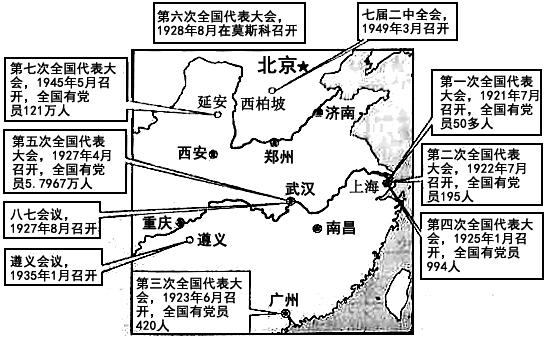 图6是中国共产党建立至中华人民共和国成立间部分重要会议示意图。从图中任选两次会议，根据材料并结合所学知识，简析两次会议间中国共产党的发展，并说明其原因。（要求：明确列出两次会议，观点正确，史实准确，论证充分，表述清晰。）
水平3：能够把握相关事实的时间和空间联系，运用特定的时间和空间术语对较长时段（如古代、近现代）的事实加以概括和说明。  
    水平4：在对历史和现实问题进行独立探究的过程中，能够将其置于具体的时空框架下；能够选择恰当的时空尺度对其进行分析、综合、比较，在此基础上做出合理的论述。
“史料实证”的学业质量水平界定
水平1：能够知道史料分为文献、图像、实物、口述等多种类型；能够在解答某一历史问题时，尝试从多种渠道获取与其相关的材料；能够从所得的史料中提取有关信息。

    水平2：能够认识不同类型的史料所具有的不同价值；能够掌握获取史料的基本方法；能够在对史实与现实问题进行论证的过程中，尝试运用史料作为论据论证自己的观点。
“史料实证”的学业质量水平界定
水平3：能够在探究特定问题时，自主地搜集有关史料；能够对
史料进行整理和辨析，并判断其价值；能够利用不同类型的史料的
长处，对所探究的问题进行互证。

    水平4：能够比较分析不同来源、不同观点的史料；能够在辨别
史料作者的意图上利用史料；在评述历史时，能够对材料进行适当
的取舍；在对历史和现实问题进行探究的过程中，能够恰当地运用
史料对所探究问题进行论述；能够符合规范地引用史料。
不同史籍关于唐武德元年同一事件的历史叙述
水平4：能够比较分析不同来源、不同观点的史料；能够在辨别史料作者的意图上利用史料；在评述历史时，能够对材料进行适当的取舍；在对历史和现实问题进行探究的过程中，能够恰当地运用史料对所探究问题进行论述；能够符合规范地引用史料。
“历史解释”的学业质量水平界定
水平1：能够有条理地讲述历史上的事情，概述历史发展的基
本进程；能够说出重要历史事件的经过及结果、重要历史人物的事
略、重要历史现象的基本情况。
    水平2：能够分析有关历史结论；能够区分历史叙述中的史实
与解释；能够在叙述中把握历史发展的各种联系，如古今联系、中
外联系等，并将历史知识与其他相关学科如地理、语文、艺术等知
识加以联系；能够选择、组织和运用相关材料并使用相关历史术语
，对具体史实做出解释；能够尝试从历史的角度解释现实问题。
“历史解释”的学业质量水平界定
水平3：能够分辨不同的历史解释，尝试从来源、性质和目的等
方面说明导致这些不同解释的原因并加以评析；能够选择、组织和
运用相关材料并使用相关历史术语，在正确的历史观和方法论指导
下对系列事实作出解释。
  
    水平4：能够在独立探究问题时，在尽可能占有史料的基础上，
尝试验证以往的说法或提出新的解释；能够在正确的历史观和方法
论指导下，全面、客观地叙述历史历史和现实问题。
（2022年全国乙·42）阅读材料，完成下列要求。（12分）
材料：解读史料，获得历史认识，探寻史料表象背后的意蕴，是历史学的魅力所在。下表为史书所载东汉时期几位良吏的事迹。
                                     表2
阐述从上述材料中发现的历史现象，并得出一个结论。（要求：现象源自材料，结论明确，史论结合，表述清晰。）
“史料实证”“历史解释”
阐述从上述材料中发现的历史现象，并得出一个结论。（要求：现象源自材料，结论明确，史论结合，表述清晰。）
“史料实证”学业质量
水平3：能够在探究特定问题时，自主地搜集有关史料；能够对
史料进行整理和辨析，并判断其价值；能够利用不同类型的史料的
长处，对所探究的问题进行互证。
    水平4：能够比较分析不同来源、不同观点的史料；能够在辨别
史料作者的意图上利用史料；在评述历史时，能够对材料进行适当
的取舍；在对历史和现实问题进行探究的过程中，能够恰当地运用
史料对所探究问题进行论述；能够符合规范地引用史料。
阐述从上述材料中发现的历史现象，并得出一个结论。（要求：现象源自材料，结论明确，史论结合，表述清晰。）
“历史解释”学业质量
水平3：能够分辨不同的历史解释，尝试从来源、性质和目的等
方面说明导致这些不同解释的原因并加以评析；能够选择、组织和
运用相关材料并使用相关历史术语，在正确的历史观和方法论指导
下对系列事实作出解释。
    水平4：能够在独立探究问题时，在尽可能占有史料的基础上，
尝试验证以往的说法或提出新的解释；能够在正确的历史观和方法
论指导下，全面、客观地叙述历史历史和现实问题。
三、聚焦学科素养，提升教学品质
学生为什么不喜欢历史课？
历史课有太多的历史概念
缺历史情境
历史课有太多的历史结论
缺历史细节
历史课有太多的历史事件
缺历史人物
历史课有太多的历史讲述
缺历史活动
历史课有太多的历史现象
缺历史思考
课堂教学存在的问题
讲授浅层化
问题表层化
活动形式化
环节程序化
结论固定化
教学无深度，思维无发展
历史教学向哪里去
眼花缭乱的教学模式
各执一词的教学主张
千奇百怪的教学现象
自以为是的教学创新
遵循教育本质，遵循教育常识
三、聚焦学科素养，提升教学品质
坚持“五个意识”，突破思维屏障
（一）坚持主题意识，追寻教学价值
（二）坚持主体意识，践行生本理念
（三）坚持课程意识，整合教学内容
（四）坚持教材意识，用好统编教材
（五）坚持细节意识，深化历史理解
（一）坚持主题意识，追寻教学价值
主题是统领一课的核心和中心，是教学应完成的主要目标，也是教学中真正需要探究的问题，如傅元根老师所说，“一课的‘中心’实际上是一课的真正重点，而且是能够统率全课、带动一般的张目之纲”。
教学主题是一节课的“灵魂”，是最高的教育目标，是最重要的教学内容，往往就是教学重点。
   教学设计围绕教学主题进行，就是突出教学重点，实现教学目标的重要步骤教学主题是教学设计的第一要务
为什么要确立主题
第21课  现代中国教育的发展
确立什么主题
运用哪些材料
建构怎样逻辑
中外能否关联
价值如何落地
为什么要确立主题
课例：太平天国运动
设计思路一：太平天国运动对清王朝猛烈的打击，展现人民革命的伟大力量。
　　（金田起义——永安建制——定都天京——北伐东征西征——天京保卫战）
设计思路二：太平天国运动在中国走向现代化进程中的历史地位和影响。
　　（追求“平等”——背离“平等”——“革命”代价——“革命”思考）
当前课堂教学存在的问题
知识呈现型
材料堆积型
问题散乱型
拓展随意型
活动任意型
结论教条型
教学没有主题，缺少灵魂
（一）坚持主题意识，追寻教学价值
方法1：研读教材与课标的要求
傅元根老师说：“关键是根据课程标准，依托教材内容，把握一课教材在整个模块中的地位，弄清本课教材的内容构成及相互关系，然后找准本课的一个中心之所在。”
辽夏金元的统治
（一）坚持主题意识，追寻教学价值
方法2：关注历史与现实的联系
历史教学的目的不仅是让学生获得知识，历史教学还要服务于现实和社会发展的需要。意大利学者克罗齐说过：“一切历史都是当代史”。英国学者卡尔也讲：“历史是过去和现实永无休止的对话”，都强调历史对现实的功能。
中国古代手工业
（一）坚持主题意识，追寻教学价值
方法3：把握知识与价值的关系
写给中学教师的一段沉重话语：
    我是纳粹集中营的幸存者。我亲眼见过任何人都不该看到的情景：有学问的工程师建造了屠杀活人的毒气室，受过教育的医生给儿童下毒药，受过正规训练的护士杀害婴儿，中学生和大学生枪杀成群的妇孺。
    所以我对教育产生了怀疑。我的要求是：帮助你们的学生做人。你们的努力决不会制造有学问的恶魔、有技术的精神变态者以及受过教育的战犯。读、写、算等知识只有在能帮助我们的学生做人时，才是重要的。
             ——《孩子，把你的手给我》（海姆·G·吉诺特）（美国）
鸦片战争
（一）坚持主题意识，追寻教学价值
方法3：把握知识与价值的关系
教育的全部价值尊严，恰恰在于用价值“服务人生”——满足学习者健康成长、进步和发展的内在需要。人是根本，人是目的，其他一切全都是手段。知识与效益，固然不可或缺，也非常值得强调，但是，倘没有价值引领，没有把知识和效益升华为服务人生的智慧，那还能叫做教育？殊不知，知识和效益能够助人，亦可致人死地！
辽宋夏金元的经济与社会
（一）坚持主题意识，追寻教学价值
方法4：深度阅读与思考，提升教学主题
首先，在阅读与思考中提高理性思维，深化教学主题。
其次，在阅读与思考中培养多元认识，创新教学主题。
辛亥革命
清朝中期的鼎盛与危机
坚持主题意识的意义
（一）提高教学站位
（二）整合教学内容
（三）优化教学资源
（四）落实学科素养
实现教学意义
五四爱国运动
三国两晋南北朝
（二）坚持主体意识，践行生本理念
所谓“主体”，指在教学中要“以生为本”，关注学生的需要和发展，切实发挥学生的主观能动性，促进学生的发展。教学中学生的主体地位是指学生是教学活动的中心。 
    主体的主动努力程度往往决定其学习的效果，决定着课堂教学的效率，决定着教学目标是否能够达成。
    落实主体地位，能更好的促进学生主动思维、积极思维，有利于学生思维的发展。
欧洲大陆的政体改革
（二）坚持主体意识，践行生本理念
1.好的课堂，应该是教师主导作用和学生主体地位的和谐统一。
    2.衡量教师主导作用是否有效发挥的重要标志，关键是看学生是否真正成为学习的主体，是否得到全面的发展。
    3.学生主体地位的真正落实，又依赖于教师主导作用的有效发挥。
课堂上学生主体地位缺失的表现
教师讲授太多
学生被动接受
教学活动太多
学生被动参与
教师设计太多
学生被动配合
教学问题太多
学生被动思考
教学资源太多
学生被动阅读
学生被动感受
教学情境太多
落实学生主体地位的课堂教学
1.把学的权利还给学生
2.把想的时间交给学生
3.把做的过程留给学生
4.把说的机会让给学生
5.把问的空间留给学生
新中国科学技术
（二）坚持主体意识，践行生本理念
1.基于历史情境的教学
2.基于问题引领的教学
3.基于史料研习的教学
4.基于有效合作的教学
促进学生思维的发展
1.基于历史情境的教学
创设教学情境是指在教师教学过程中，依托一定的资源，通过必要的教学手段、方法、途径，创设相应的、生动具体的场景，引起学生的体验、感悟和思考，从而帮助学生理解教材，促进学生发展的教学方法。
历史的不可再现性，决定了在中学历史教学中，通过创设教学情境，能够帮助学生更好的了解历史、亲近历史、理解历史，形成正确的历史解释，形成正确人生观、价值观和世界观。
对外开放格局的形成
1.基于历史情境的教学
创设情境，深化历史理解
创设情境，拓展历史思维
创设情境，提升历史认识
诸侯纷争与变法运动
2.基于问题引领的教学
以探究性问题取代知识性问题
以开放性问题取代闭合性问题
以生成性问题取代预设性问题
以关联性问题取代单一性问题
社会主义经济体制的建立
问题的“适中度”
问题要求真求新
问题要指向明确
问题要适合探究
问题要发展学生
培养学生的探究能力、创新能力是学生终身发展的需要
3.基于史料研习的教学
史料是学习、研究历史的依据和基础；学习历史必须建立在全面真实的史料基础之上。
英国学者柯林伍德说：“历史学是通过对证据的解释而进行的”，“历史学的程序和方法根本就在于解释证据”。
    胡适说，历史学家“全靠用最勤劳的功夫去搜求材料，用最精细的功夫去研究材料，用最谨严的方法去批评审查材料”。
    傅斯年说：“史学便是史料学”。
国家出路的探索与列强侵略的加剧
基于史料研习的教学：学科本质特点的要求
史料的选择——精巧
史料的辨析——理性
史料的解读——深度
史料的运用——适度
隋唐制度
从明朝建立到清军入关
4.基于有效合作的教学
学生积极主动参与教学活动是教学的本质要求，更是学生主体地位的表现。在活动中，增强体验，深化认识，提升思维，培养学生的自主学习能力历史学科核心素养。
活动并非目的，活动只是载体
4.基于有效合作的教学
合作学习的开展必须建立在学生已有经验、知识和准备的基础上，否则，课堂活动就回成为无本之木、无源之水，活动是干瘪的。在历史教学中，合理选取历史材料，围绕历史材料和课标要求拓展学生的思维是促使学生发展的有效方式。
实用性
开放性
有效性
体现学生的主体参与
近代社会生活的变迁
4.基于有效合作的教学
课堂教学面对的是一个个思想、个性、习惯等有很大差异的群体，具有不确定性。基于有效合作的教学，有助于促进课堂生成。
在课堂活动中，让学生充分参与是教学本质的体现，是学生主体地位的表现。学生通过积极、主动的参与教学过程，完成教师预设的教学目标，掌握知识，提升能力，形成必要的情感与认知，提升学科核心素养。
  学生参与，不仅表现为形式上参与教学活动，也体现在思想方面，学生积极思考，历史思维不断发展。
（三）坚持课程意识，整合教学内容
课程意识，指对课程的敏感程度，它蕴涵着对课程理论的自我建构意识、课程资源的开发意识等几方面。处于教学第一线的教师，其课程意识的强弱程度直接影响着教改的成败及教学质量的高低。
教师：教什么？怎么教？为什么教？

      备课：“备教材”转向“备课程”。
甲午中日战争
（三）坚持课程意识，整合教学内容
解决内容讲不完的问题
1.大单元整合
2.单元大整合
3.单元间整合
4.课时内整合
1.大单元整合
依托大概念，进行大单元整合，突出大时代的历史特征，并适当减少单元的数量。
         中国古代史：“统一多民族国家的发展历程”；
         中国近代史：“争取国家独立和民族解放的斗争”
         中国现代史：“中国特色社会主义道路的探索”
2.单元大整合
第一单元   从中华文明起源到秦汉大一统封建国家的建立与巩固        
         第1课 中华文明的起源与早期国家 
         第2课 诸侯纷争与变法运动 
         第3课 秦统一多民族封建国家的建立 
         第4课 西汉与东汉——统一多民族封建国家的巩固
1. 中华文明的起源与形成 
 2. 中华文明的社会转型 
 3. 中华文明的创新与巩固
1. 原始社会（石器时代、传说时代） 
2. 奴隶社会（产生、繁盛、瓦解） 
3. 封建社会（形成：秦；巩固：汉）
3.单元间整合
单元间整合：根据主题，将不同单元内容进行整合，帮助学生夯实知识，深化历史认识。
中国古代史
第一单元  从中华文明起源到秦汉大一统封建国家的建立与巩固
         第3课  统一多民族封建国家的初步建立
         第4课  西汉与东汉——大一统国家的巩固
第二单元   三国两晋南北朝的民族交融与隋唐大一统的发展（4课）
第三单元   辽宋夏金多民族政权的并立与元朝的统一（4课）
第四单元   明清中国版图的奠定与面临的挑战（3课）
主题：统一多民族国家发展历程
    1.中央与地方关系的演变； 2.中枢权力机构的演变； 3.封建社会的兴衰； 4.民族关系的发展与历代疆域的变迁； 5.儒家思想的发展演变。
4.课时内整合
第1课    中华文明的起源与早期国家
            一、人类文明的产生
            二、古代文明的多元特点
            三、商和西周
第1课    中华文明的起源与早期国家
          一、中华文明的起源
          二、夏、商、西周的国家治理
（四）坚持教材意识，用好统编教材
1.用好教材目录
2.用好单元引言
3.用好学习聚焦
4.用好教材正文
5.用好教材图片
6.用好史料阅读
7.用好学思之窗
8.用好历史纵横
处理好教材主体和辅助栏目的关系
教材导言
教材正文
图表材料
学习聚焦
学思之窗
史料阅读
历史纵横
问题探究
学习拓展
（一）研读导言正文，整合教学内容
，
，
（二）挖掘教材资源，合理设计问题
，
（三）依托学习聚焦，梳理历史脉络
，
，
（四）放宽历史视界，拓展思维空间
，
（五）夯实问题探究，优化教学活动
，
，
（六）用好学思之窗，开展合作探究
，
（四）坚持教材意识，用好统编教材
1.形成对历史整体感知，解决知识碎片化问题。
2.形成正确的教学立意，解决目标不明确问题。
3.建构清晰的教学逻辑，解决内容讲不完问题。
4.重视初高中知识衔接，解决重点不突出问题。
西汉和东汉
课例1：第1课  中华文明的起源和早期国家
一、人类文明的产生
二、古代文明的多元特点
三、商和西周
课程标准
    通过了解石器时代中国境内有代表性的文化遗存，认识它们与中华文明起源以及私有制、阶级和国家产生的关系；通过甲骨文、青铜铭文及其他文献记载，了解私有制、阶级和早期国家的起源特征。
存在的困难
时间跨度大：原始社会、奴隶社会两个社会阶段。
内容概念多：原始社会三个阶段、新石器时代多个文化遗存、部落和国家初始形态、
            内外服制、分封制、宗法制、井田制、礼乐制。
教学立意难：人类起源、文化遗存、社会组织、早期国家政治经济、思想文化等。
立意：中华文明多元一体与早期国家治理的探索
课例2：第19课   辛亥革命
一、资产阶级民主革命的兴起
二、武昌起义与中华民国的建立
三、辛亥革命的历史意义
课程标准
  了解孙中山三民主义的基本内容，理解辛亥革命与中华民国建立对中国结束帝制、建立民国的意义及局限性；了解北洋军阀的统治及特点；概述新文化运动的主要内容，探讨其对近代中国思想解放的影响。
内容特点
  了解孙中山三民主义的基本内容，理解辛亥革命与中华民国建立对中国结束帝制、建立民国的意义及局限性；了解北洋军阀的统治及特点；概述新文化运动的主要内容，探讨其对近代中国思想解放的影响。
初高中知识衔接：初中以感知为主，高中以理解、思考为主。
研究教材内容，实现初高中有效衔接
高中历史课程要求学生在初中阶段学习历史、掌握基本知识和方法技能的基础上，进一步拓展历史视野，强化历史思维，形成历史学科核心素养。
中华民族的抗日战争
    通过了解正面战场和敌后战场的抗战，感悟中华民族英勇不屈的精神，认识中国共产党是全民族团结抗战的中流砥柱；认识中国战场是世界反法西斯战争的东方主战场，理解十四年抗战胜利在中华民族伟大复兴中的历史意义。
五四运动和中国共产党的成立
五四运动和中国共产党的成立
课例3：第1课  文明的产生与早期发展
一、人类文明的产生
二、古代文明的多元特点
课程标准
  知道早期人类文明的产生；了解各文明古国发展的不同特点，并分析、认识这些特点形成的不同时空条件；认识古代各大帝国的区域性影响和不同文明之间的早期联系。
存在的困难
时间跨度大：原始社会、奴隶社会两个社会阶段。
内容概念多：原始社会三个阶段、新石器时代多个文化遗存、部落和国家初始形态、
            内外服制、分封制、宗法制、井田制、礼乐制。
教学立意难：人类起源、文化遗存、社会组织、早期国家政治经济、思想文化等。
立意：认识和理解古代文明的多元性，培育学生的包容意识
课例4：第8课  欧洲的思想解放运动
一、文艺复兴
二、宗教改革
三、近代科学的兴起
四、启蒙运动
课程标准
  通过了解文艺复兴、宗教改革、启蒙运动与资产阶级革命的历史渊源，认识资产阶级革命的发生和资本主义政治制度的确立，是近代西方政治思想理念的初步实现。
本课内容特点
跨度：历时五百年，承上启下。
广度：历史人物、作品成果、思想主张等内容众多。
深度：理解历史现象背后的因果关系及其规律。
一条主线：随着资本主义经济的发展，资产阶级在思想文化领域展开了一系列反封建斗争，为欧洲历史的发展奠定了基础。（整体感知）
依托学习聚焦，梳理历史脉络
学习聚焦：文艺复兴肯定人的价值和尊严，解放了人的思想，对后世影响深远。
学习聚焦：宗教改革作为一场社会改革运动，进一步解放了人们的思想，推动了资本主义的发展和民族国家的形成。
学习聚焦：近代科学的兴起，削弱了封建统治的精神支柱，促进了思想解放和社会进步。
学习聚焦：启蒙运动表达了资产阶级的政治和经济要求，为资产阶级革命提供了思想武器。
（五）坚持细节意识，深化历史理解
细节往往是具体的、形象的，可以使已经逝去了的历史重现出有血有肉、有声有色的原状，使学生感受到历史的真实。细节往往又是典型的、有特色的，可以以小见大，于细微处见精神，使学生更真切地了解和认识所学的史事。细节还往往具有启发性，通过细节可以引发学生的联想、想象等思维活动，加深对所学知识的认识。
                                 ——叶小兵
西学东渐
（五）坚持细节意识，深化历史理解
细节是历史的因子、过程的链条，虽然琐碎、零散、无序，但积累和串联细节，可以重建现场、呈现进程。                         
                                      ——毛经文
重建现场，呈现进程；
释疑教材，点化课堂；
深化认识，彰显多元；
钩沉思想，养育灵魂；
北洋军阀时期的政治、经济和文化
细节的意义
细化教学目标
激发学习兴趣
突破教学重点
化解教学难点
深化历史理解
希腊先哲的精神觉醒
中古时期的欧洲
三、聚焦学科素养，提升教学品质
优化教学设计，提升教学品质
教学设计是根据课程标准的要求和教学对象的特点，将教学诸要素有序安排，确定合适的教学方案的设想和计划。一般包括教学目标、教学重难点、教学方法、教学步骤与时间分配等环节。
美国学者肯普给教学设计下的定义是：“教学设计是运用系统方法分析研究教学过程中相互联系的各部分的问题和需求。在连续模式中确立解决它们的方法步骤，然后评价教学成果的系统计划过程。”
为什么教？    教什么？    怎么教？
三、聚焦学科素养，提升教学品质
优化教学设计，提升教学品质
当前学生普遍存在的问题
有历史知识，而无史学思想
有直接结论，而无思维过程
有唯一答案，而无独立创见
三、聚焦学科素养，提升教学品质
优化教学设计，提升教学品质
1.把握教学的出发点
2.突出内容的关键点
3.抓住学生的兴趣点
4.关注课堂的生成点
5.选准知识的联系点
6.把握内容的拓展点
欧洲思想解放运动
文艺复兴
宗教改革
科学复兴
启蒙运动
资本主义萌芽和发展
1265
资产阶级的要求
1778
神权
教权
迷信
专制
世俗生活
精神生活
幸福生活
政治生活
（一）把握教学的出发点——整合教学内容
出发点：理解思想解放对社会发展的重大意义。
总述：中世纪欧洲社会特点（封建统治的特点）
分述：各阶段欧洲反封建斗争的目标
反对禁欲主义
文艺复兴
反对天主教会
宗教改革
反对神学迷信
近代科学
反对专制制度
启蒙运动
（二）突出内容的关键点——聚焦教学立意
教学立意：思想解放是推动社会进步的强大力量
文艺复兴
从神学束缚下解放出来（物质生活）
宗教改革
从教会禁锢下解放出来（精神生活）
近代科学
从神学迷信下解放出来（美好生活）
启蒙运动
从专制统治下解放出来（政治生活）
批判与解放
（二）突出内容的关键点——聚焦教学难点
教学难点：理解宗教改革的思想解放价值
“世界就是我们的修道院”   ——加尔文
（三）抓住学生的兴趣点——坚持以生为本
创设情境激发兴趣
巧设问题激发兴趣
循循善诱激发兴趣
聚焦人物激发兴趣
分组合作激发兴趣
第8课   欧洲思想解放运动

环节一：一幅油画
  《最后的晚餐》
环节二：一只天鹅
    马丁·路德的斗争历程
环节三：一个观点
  布鲁诺的故事
环节四：一群巨人
    启蒙思想家们的思想
（四）关注课堂的生成点——激发学生思维
文艺复兴为什么从教皇所在地意大利开始？
宗教改革领导者为什么都是原来天主教徒？
为什么说新教是最能代表资产阶级利益的？
（五）选准知识的联系点——拓宽学生视野
明清时期批判进步思想
中国近代思想解放运动
（六）把握教学的拓展点——培养学生能力
宗教改革对欧洲社会进步的巨大推动作用？
讲好历史新教材  实现教学新突破
确立教学主题——目标
把握教学重心——方向
整合教学内容——方法
建构教学逻辑——路径
用好教材资源——智慧
挖掘学生基础——条件
教学诉求
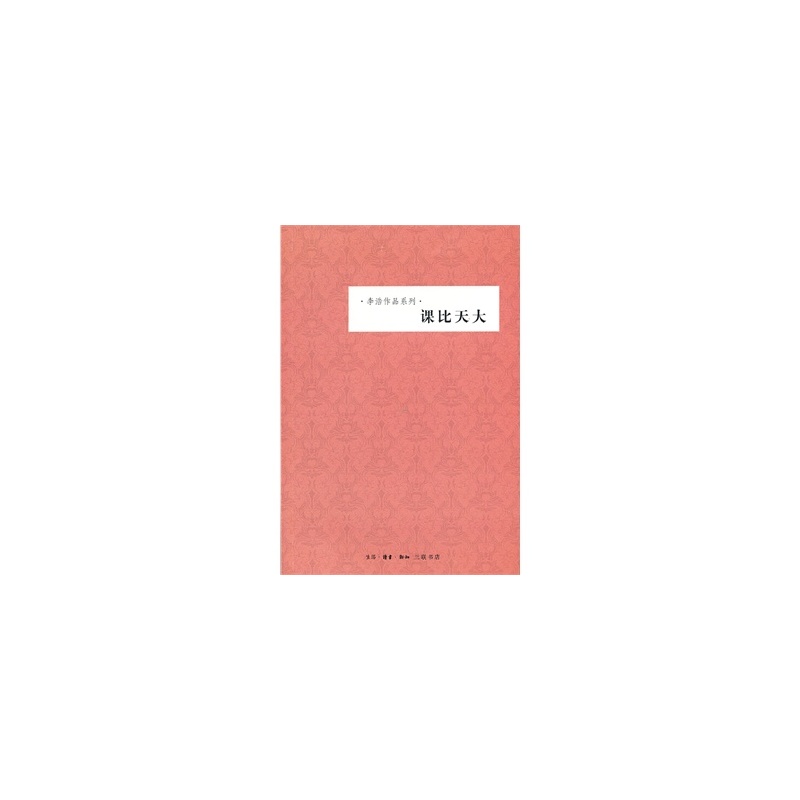 一名教师，往往从课堂上获得职业的自尊和自豪，感受到工作的重大意义，领悟到教育带来的伟大价值。
      “课比天大”，应该成为我们的座右铭，镌刻在每一位教师的心中。
让课堂高远一些，引导学生从长时段观测历史，从横断面理解历史。
让课堂厚重一些，引导学生在断裂处思考历史，在困惑处认识历史。
让课堂多元一些，让课堂丰富一些，
 让课堂生动一些，让课堂理性一些。
远离“说教的历史课” —— 大话、鬼话
  远离“空洞的历史课” —— 空话、废话
  远离“苍白的历史课” —— 假话、套话
什么是教育？就是当学生离开学校以后，把在学校里学到的知识全忘记，剩下的东西就是他所受到的教育。剩下的东西是什么？素质、思想、能力、心态。
                                          ——爱因斯坦
感谢倾听
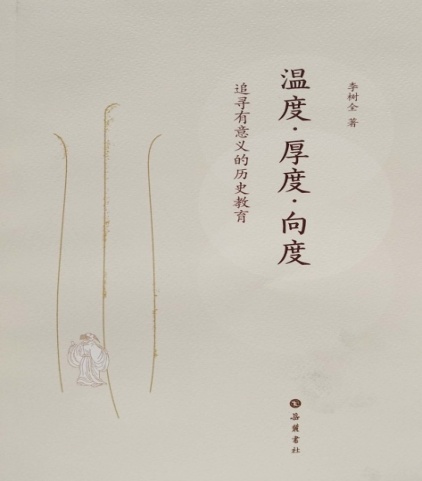 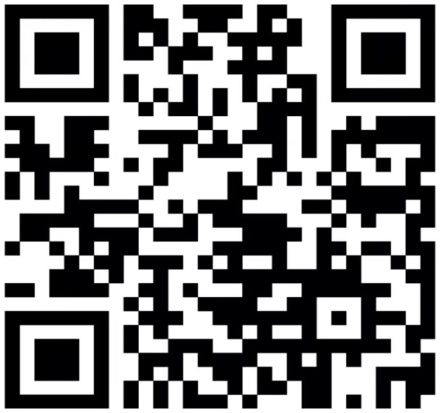